Board reports
Back to Basics CS13
By fund
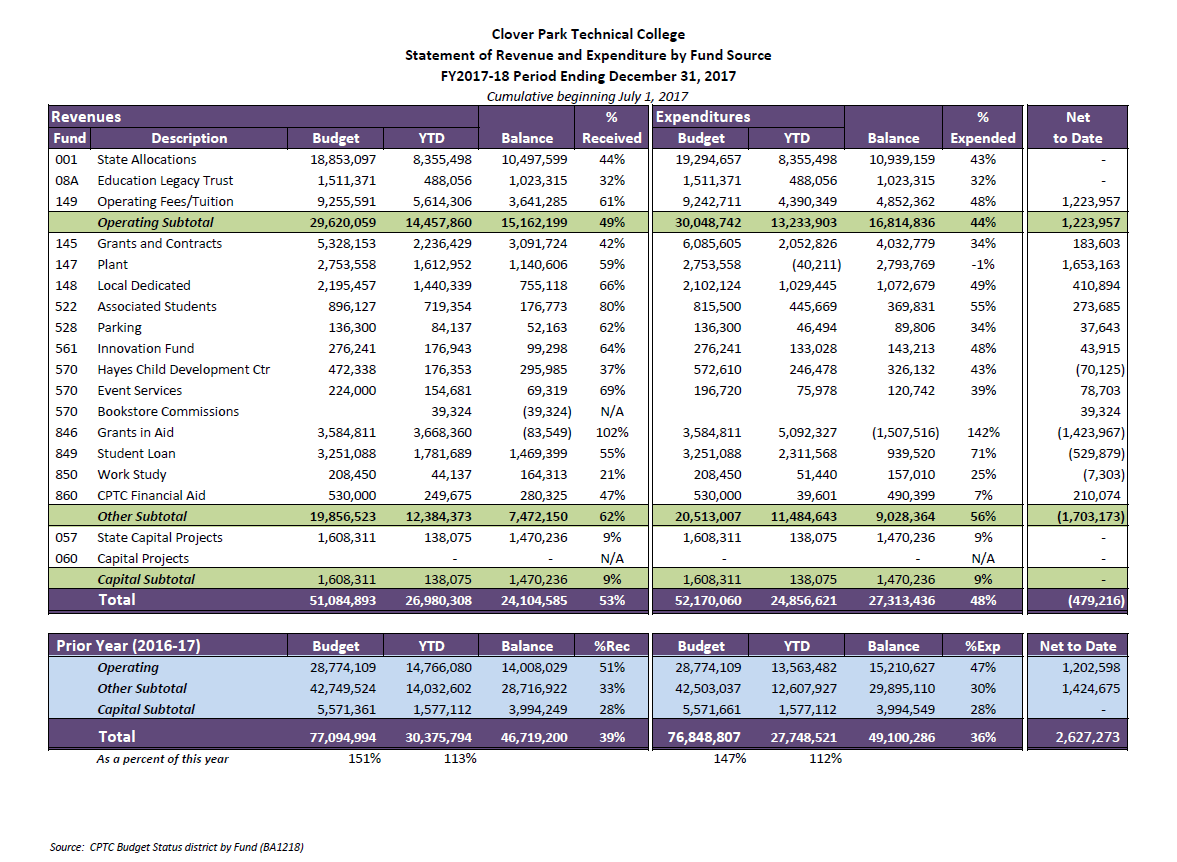 By program & object
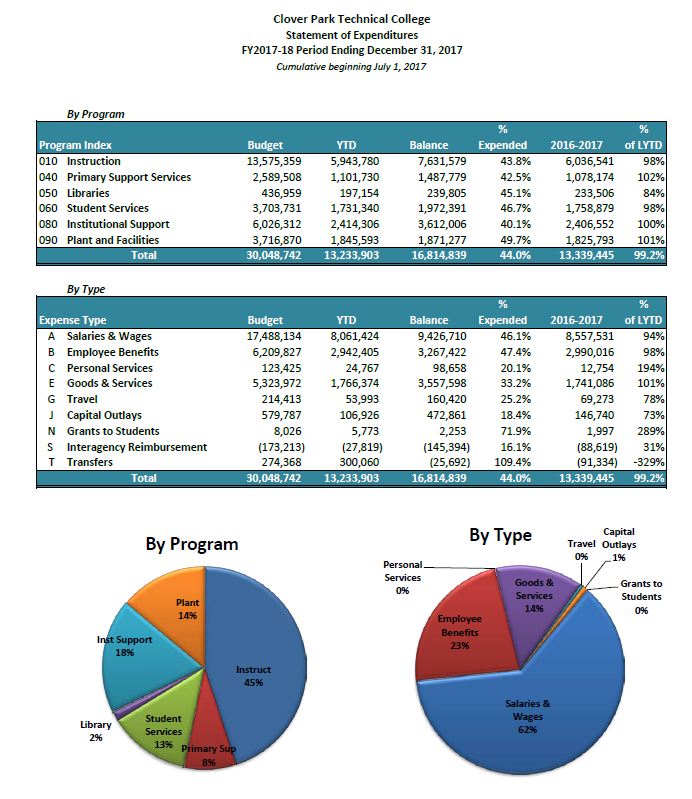 BA1213 report
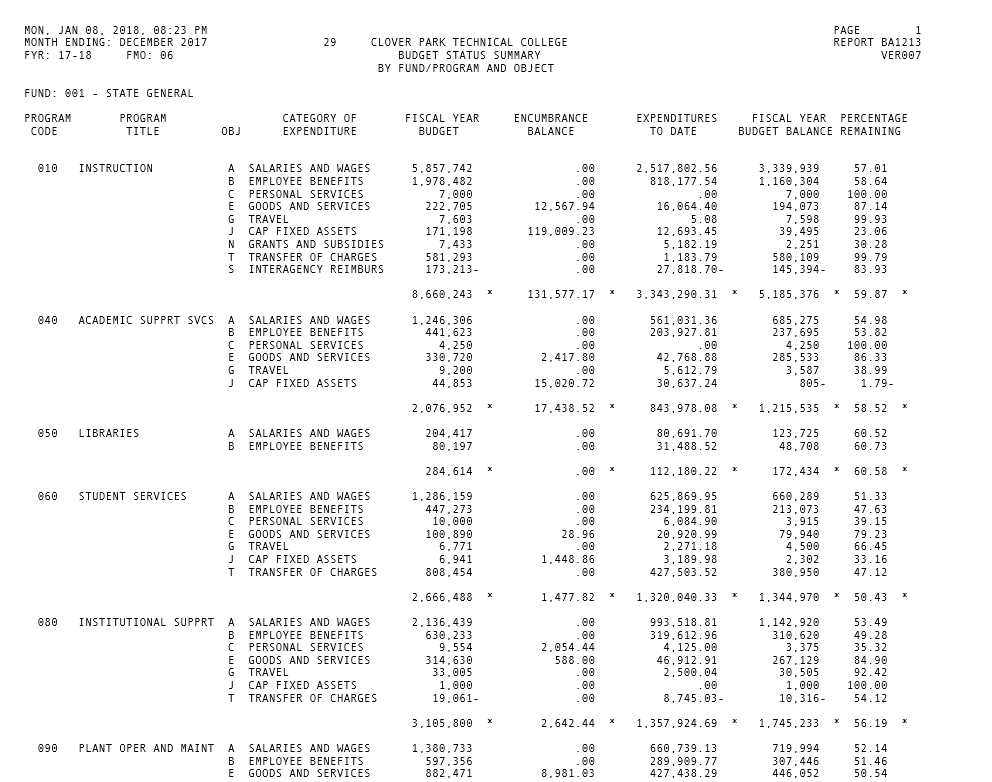 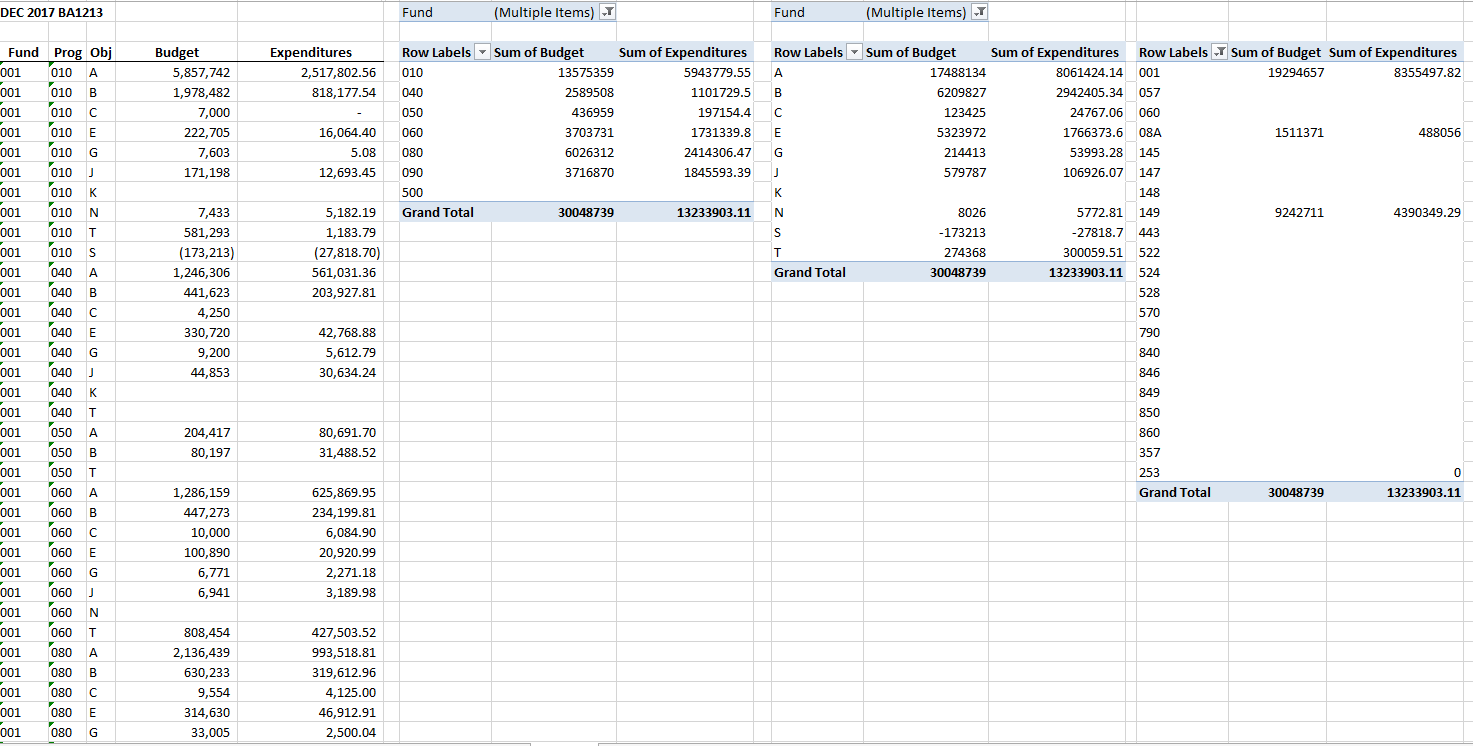 Reserves
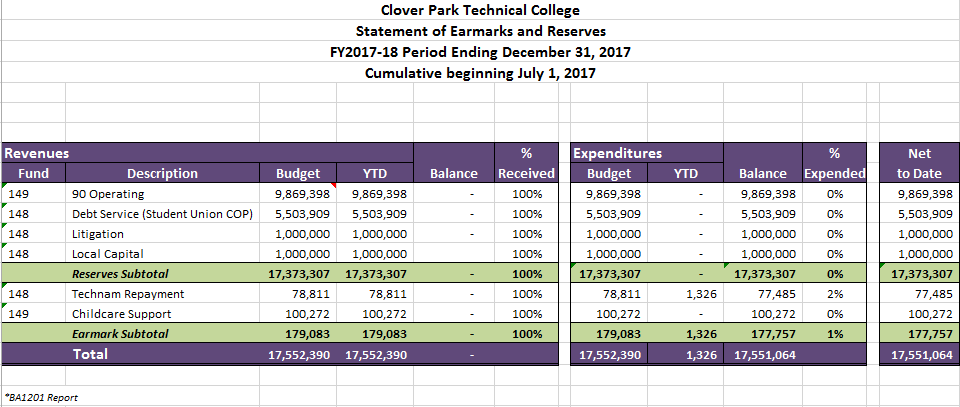 One-Time Funds
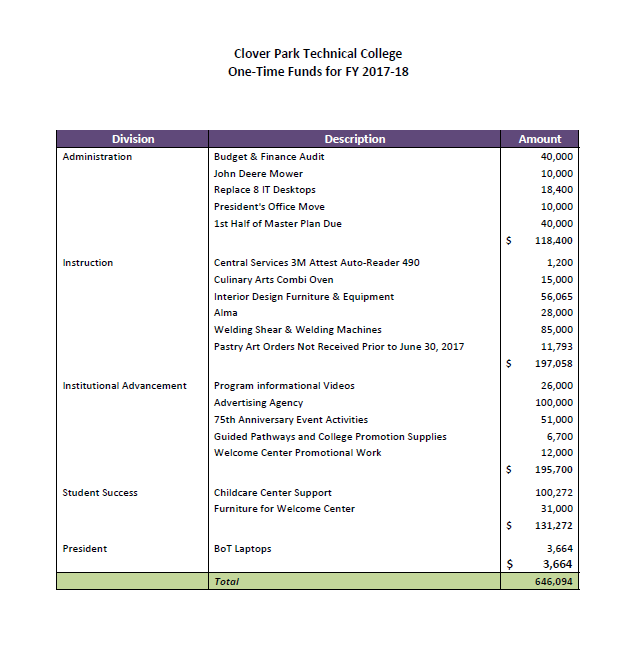